Winter comes? (Nov. 20)
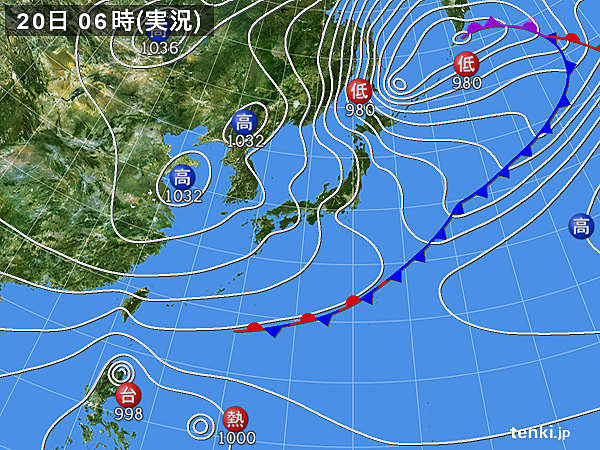 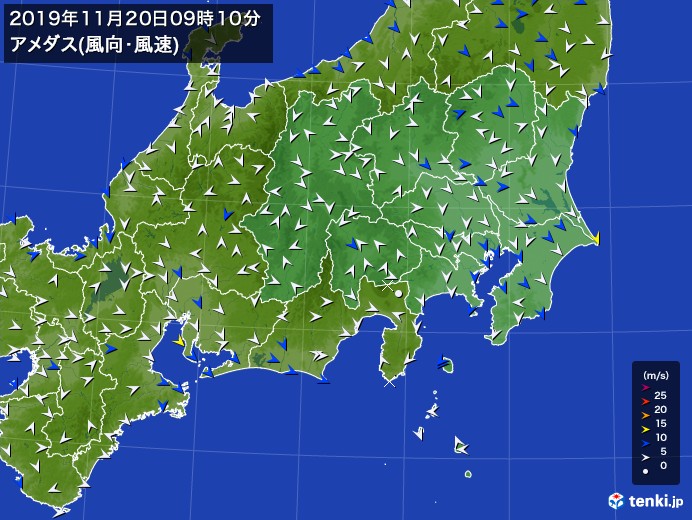 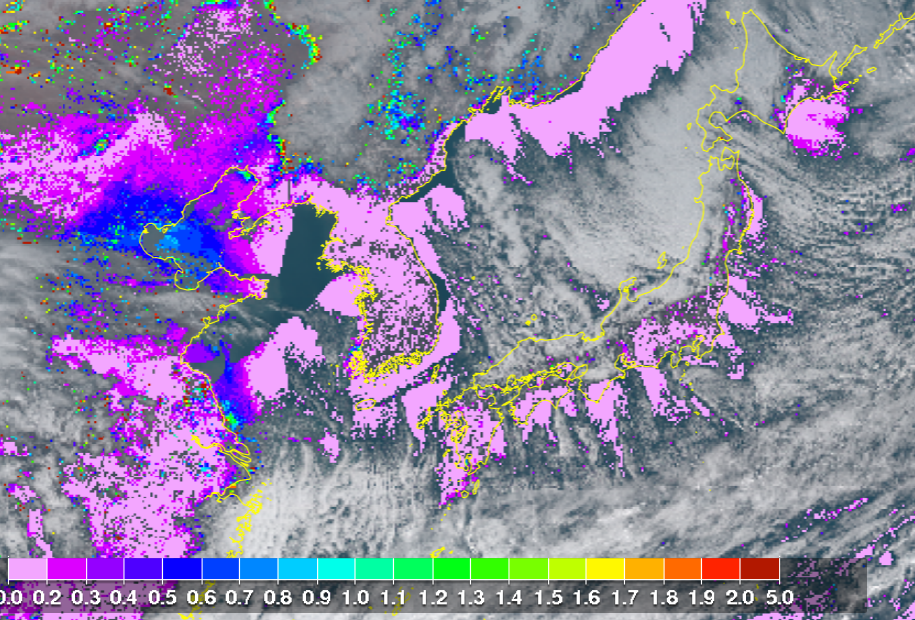 Himawari monitor
Nov. 20  12:30
AOT
Cloud base height (Nov. 19-20)
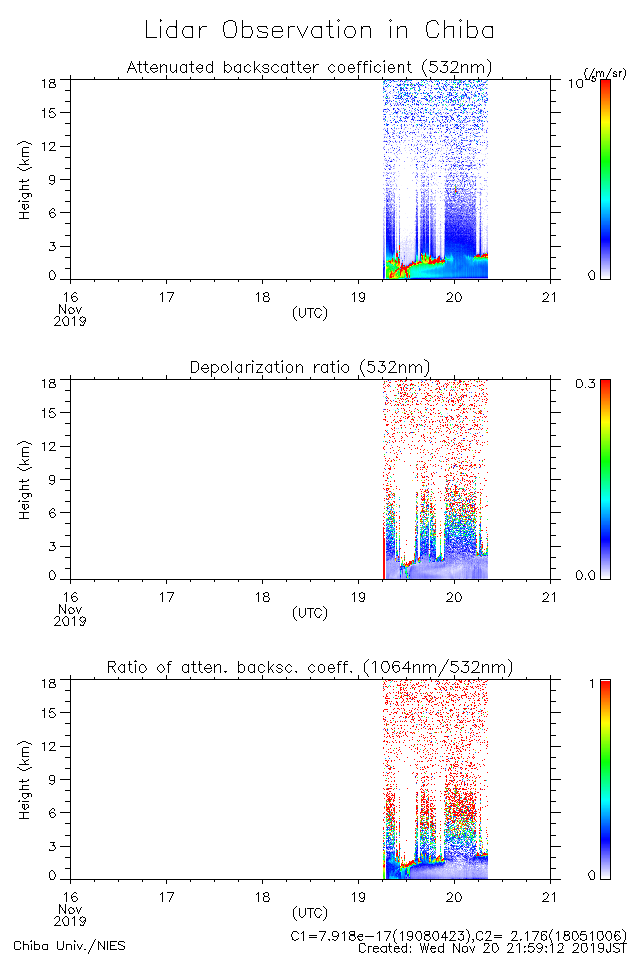 cloud base @~2-3 km
MAX-DOAS color index (Nov. 18-19)
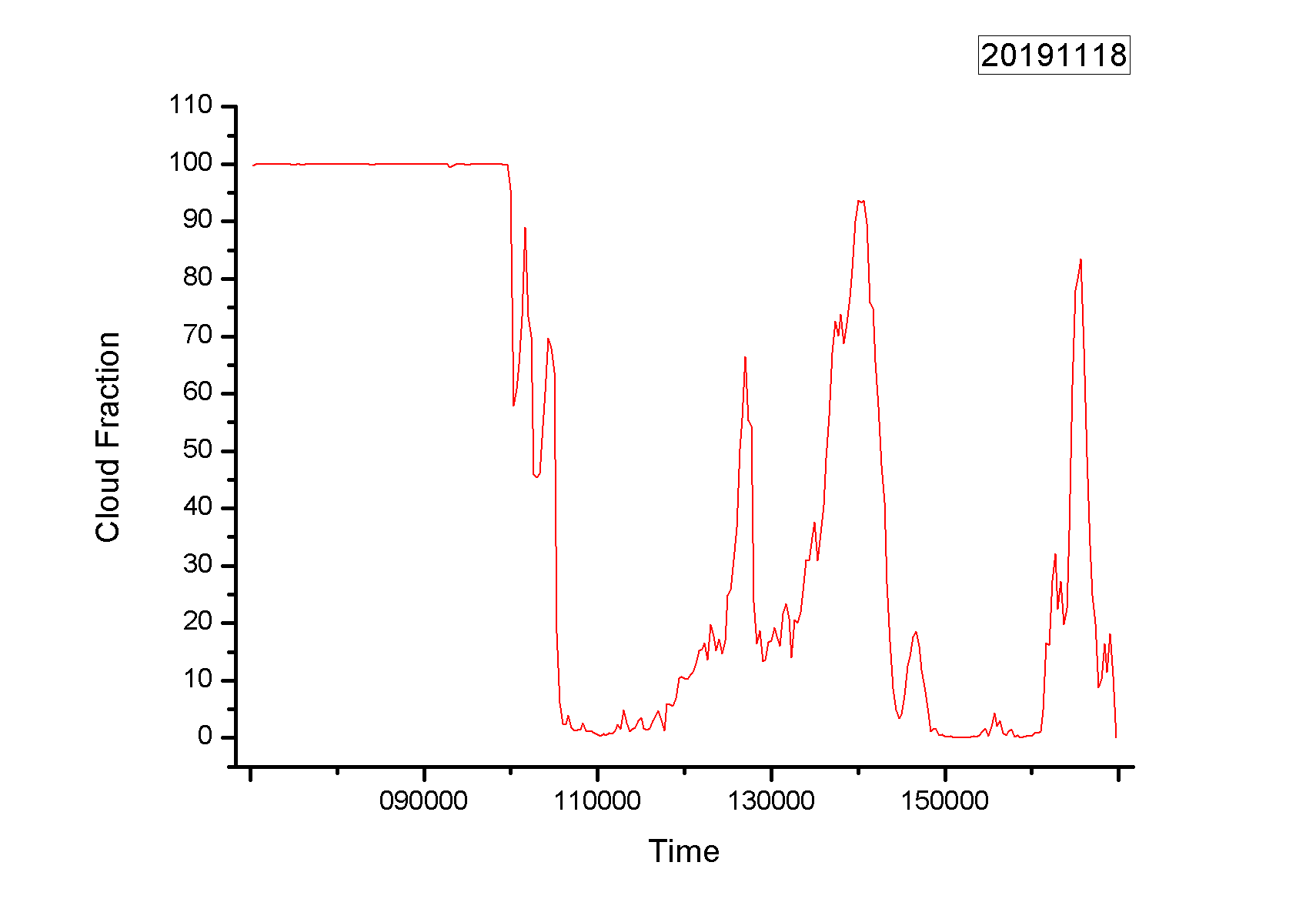 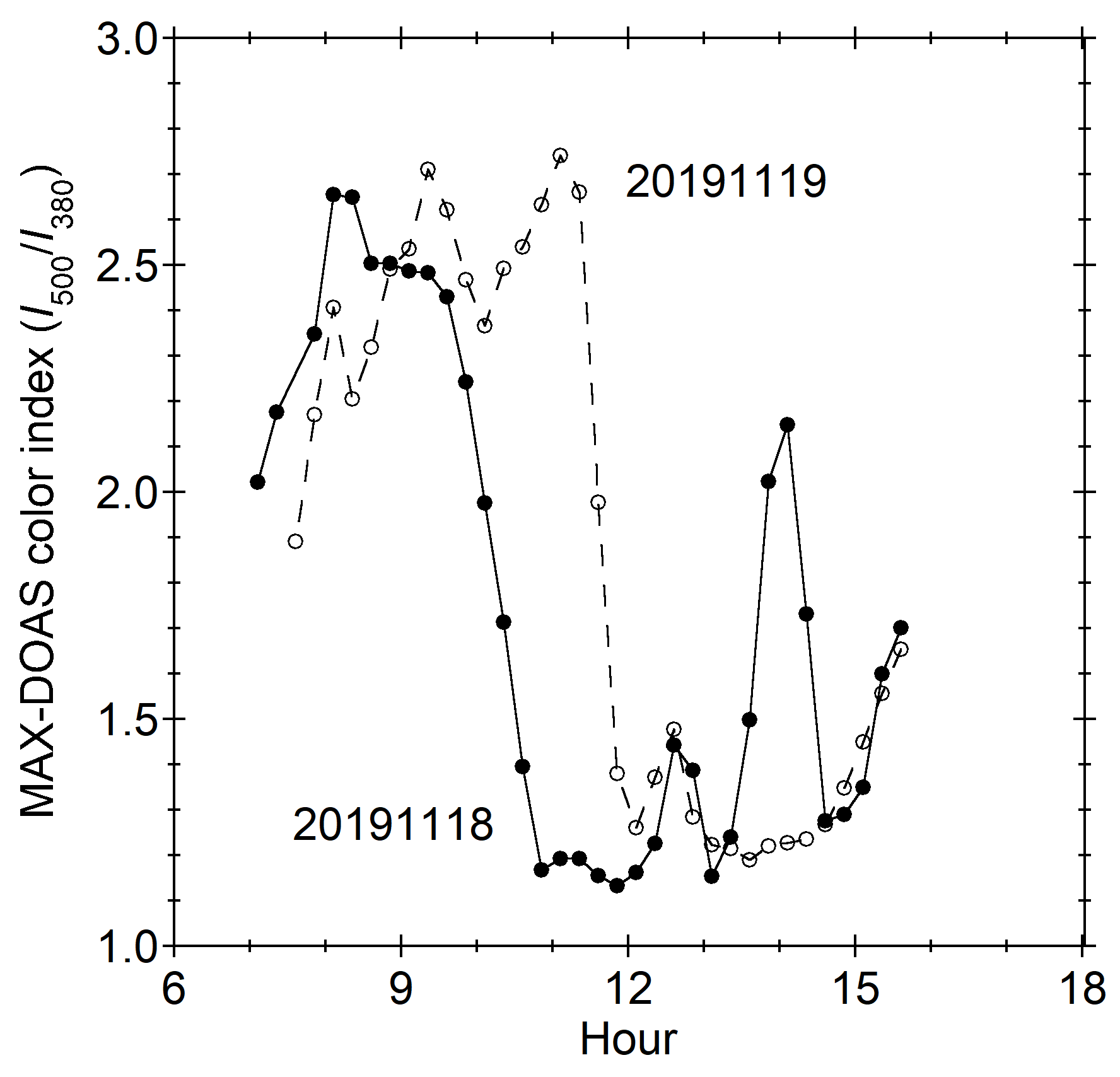 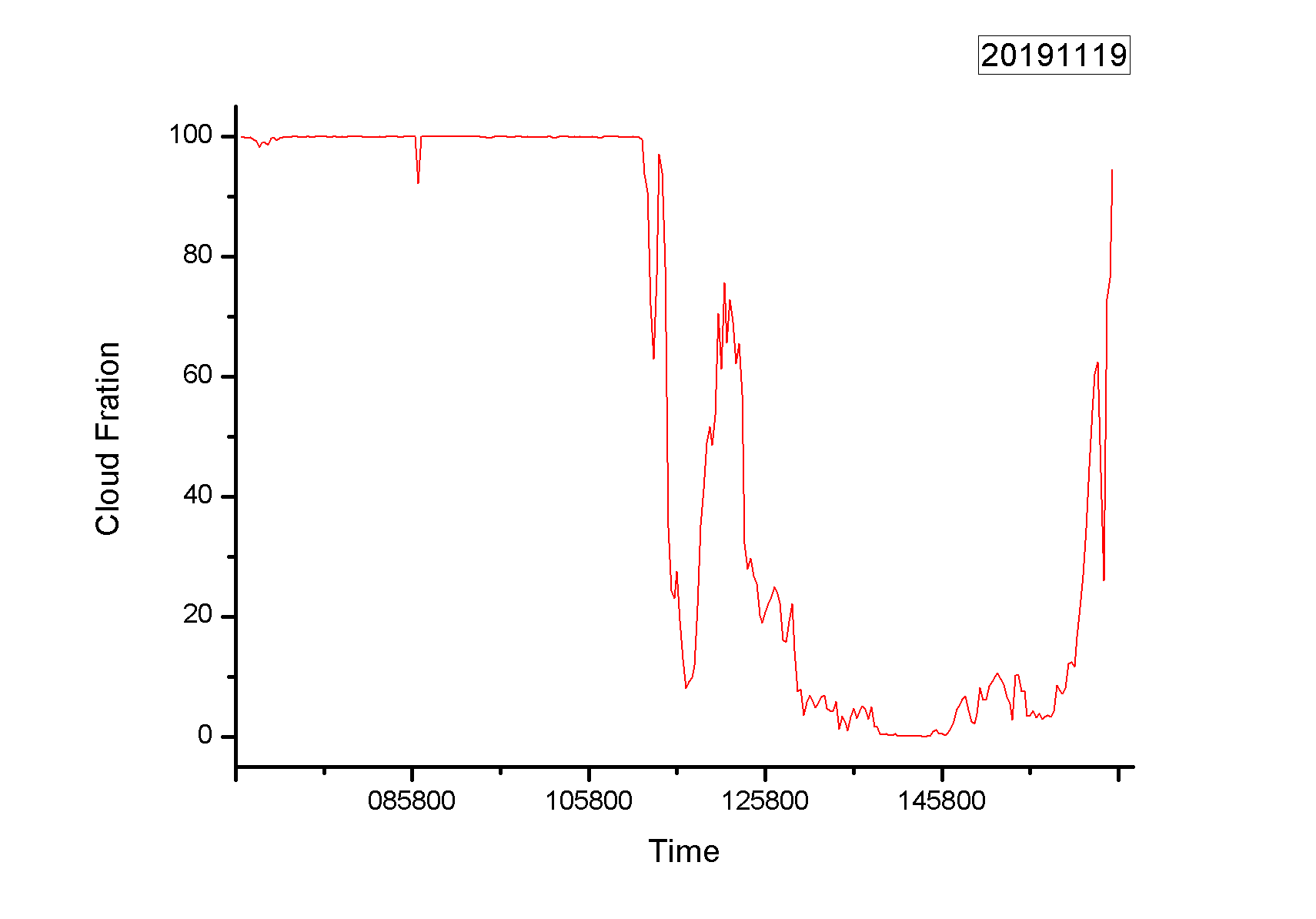 Color index:
Ratio of measured reference spectrum intensities at 500 and 380 nm
Xie-san’s cloud fraction estimates
Satellite data of AOT and NO2
(20191119)
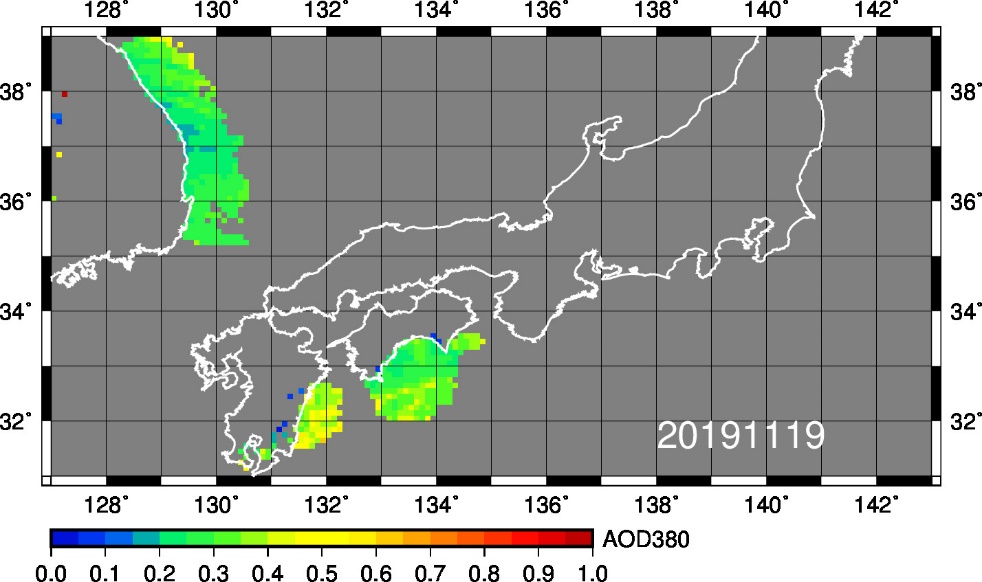 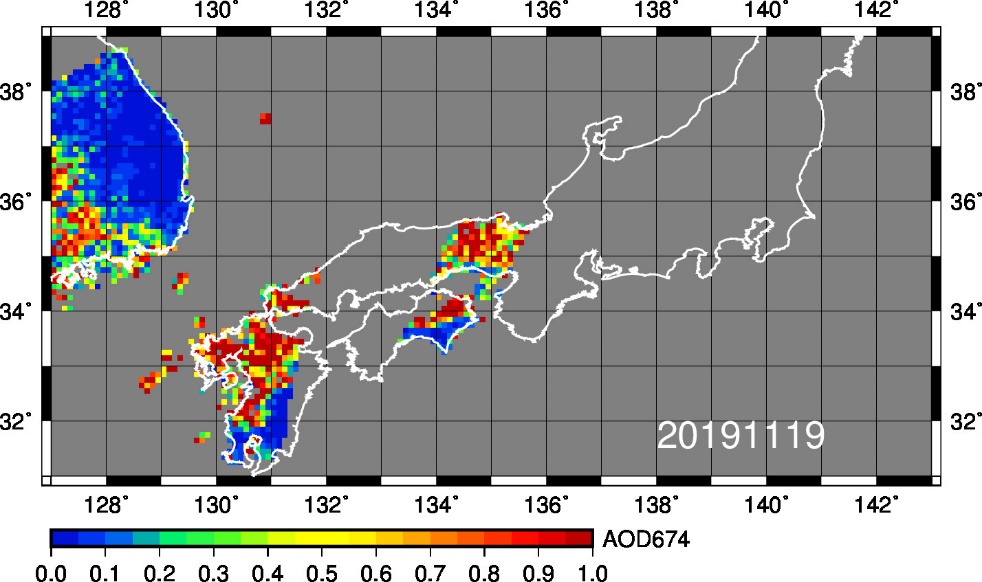 GCOM-C AOT380
GCOM-C AOT674
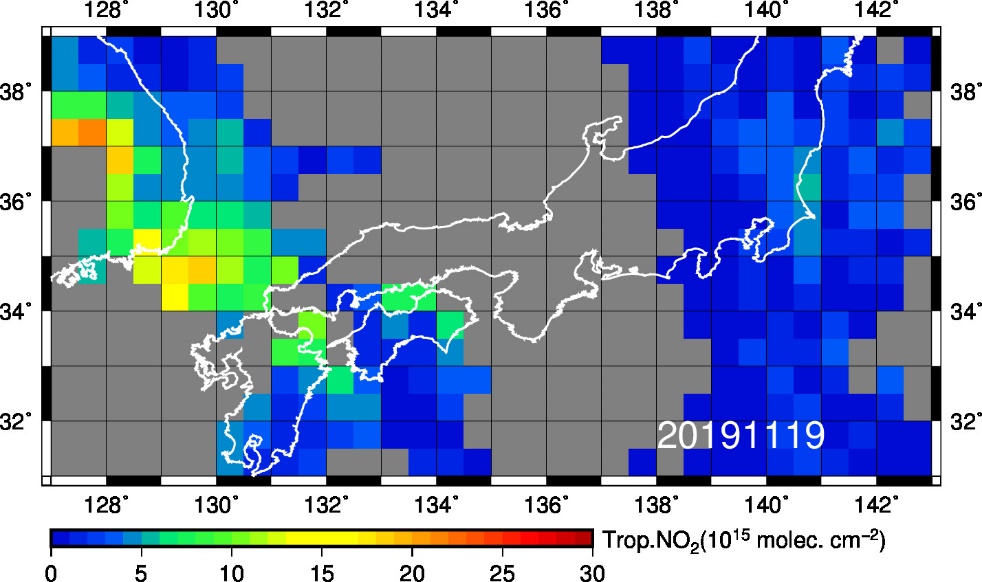 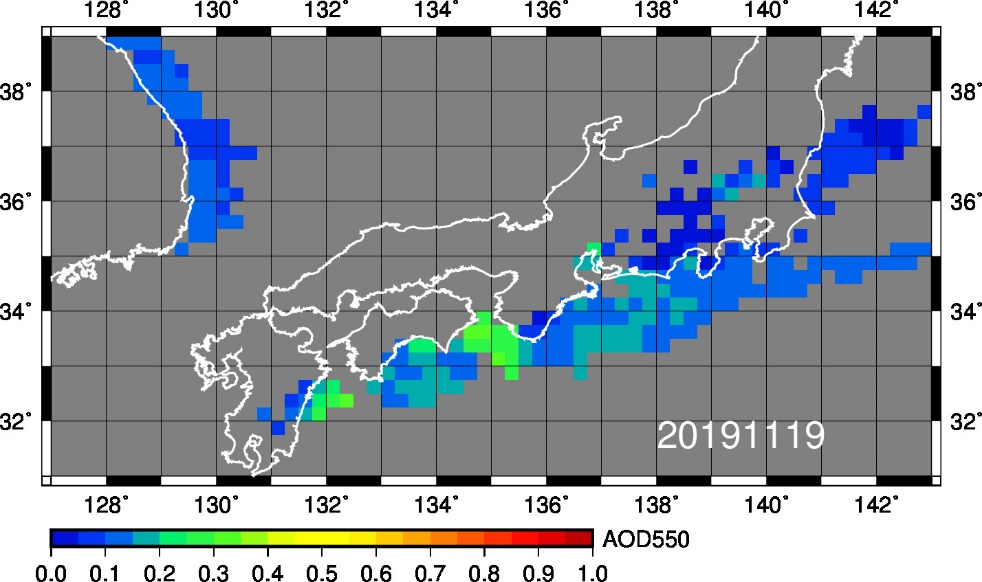 MODIS AOT550
OMI NO2 VCD